Saying what I and others do
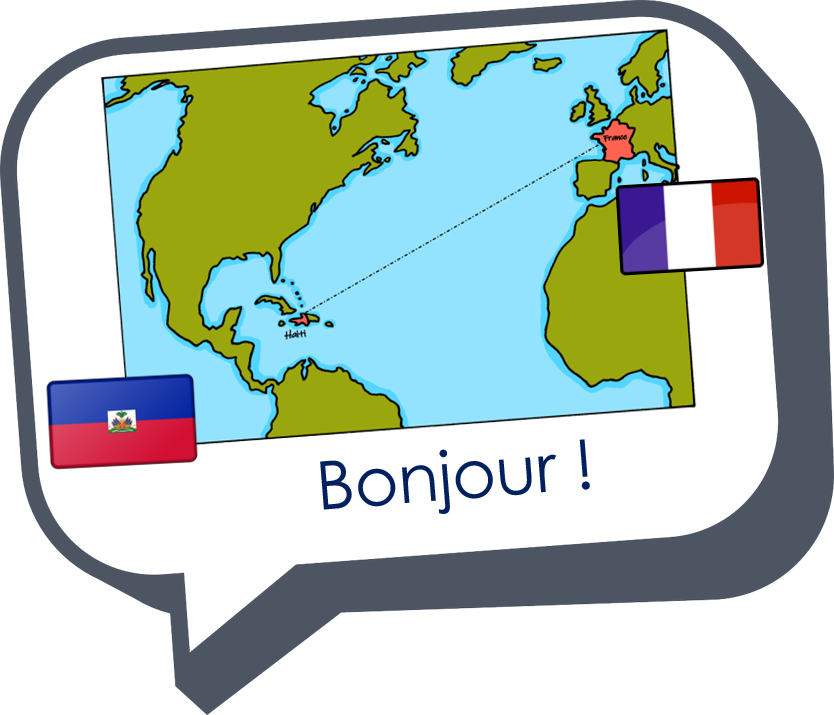 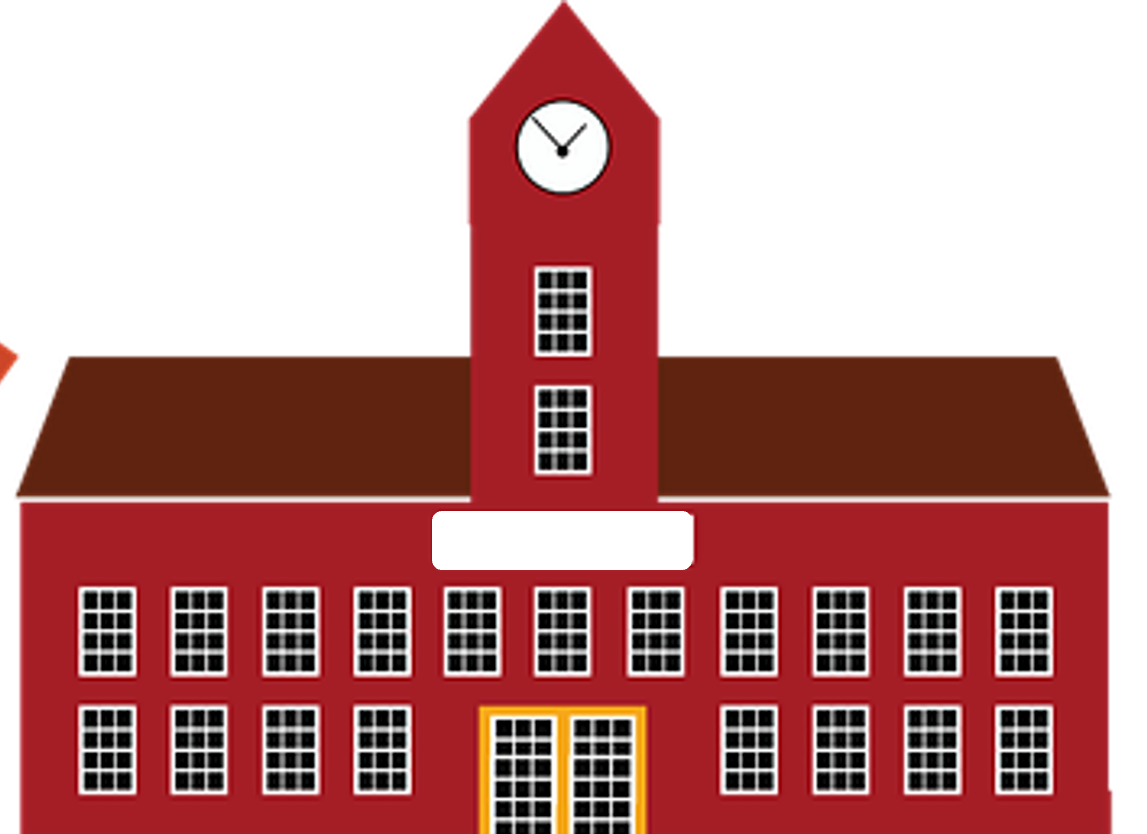 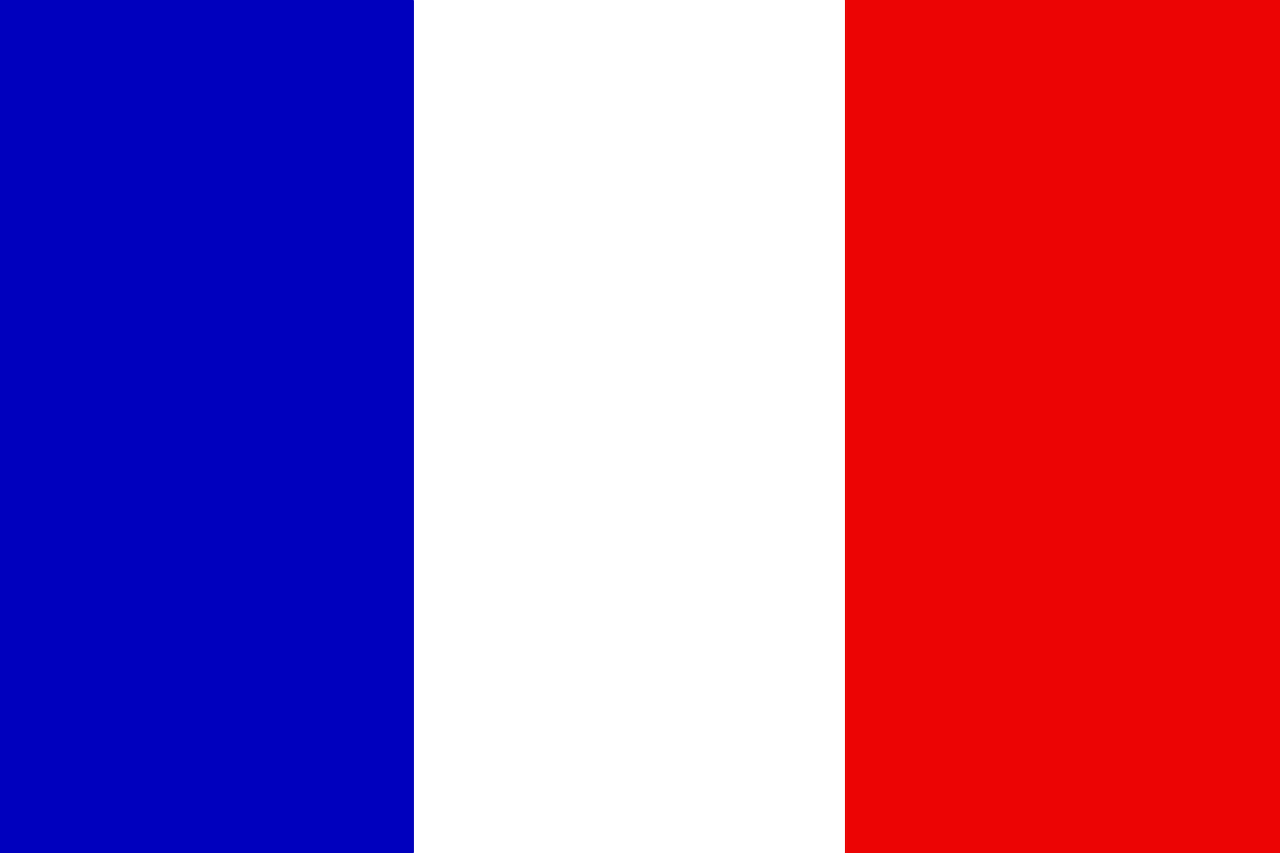 L’école en France et en Angleterre
vert
Follow ups 1-5
[Speaker Notes: Artwork by Steve Clarke. Pronoun pictures from NCELP (www.ncelp.org). All additional pictures selected from Pixabay and are available under a Creative Commons license, no attribution required.


Phonics: Revisit [u] vs [ou]: tu [12] nous [31]

Vocabulary (new words in bold): êtes [5] vous [50] ensemble [124] tôt [513] en retard [1279] ici [167] là [109] pour [10]

Revisit 1: sommes [5] nous [31] allemand [844] espagnol [1666] amusant [4695] calme [1731] différent [350] difficile [296] facile [822] important [215] indépendant [954] jeune [152]
malade [1066] méchant [3184] prudent [1529] seul [102]

Revisit 2: détester [2898] écouter [429] étudier [960] lire [278] parler [106] 
Londsale, D., & Le Bras, Y.  (2009). A Frequency Dictionary of French: Core vocabulary for learners London: Routledge.

The frequency rankings for words that occur in this PowerPoint which have been previously introduced in these resources are given in the SOW and in the resources that first introduced and formally re-visited those words. 
For any other words that occur incidentally in this PowerPoint, frequency rankings will be provided in the notes field wherever possible.]
[é]
[er]
[et]
[ez]
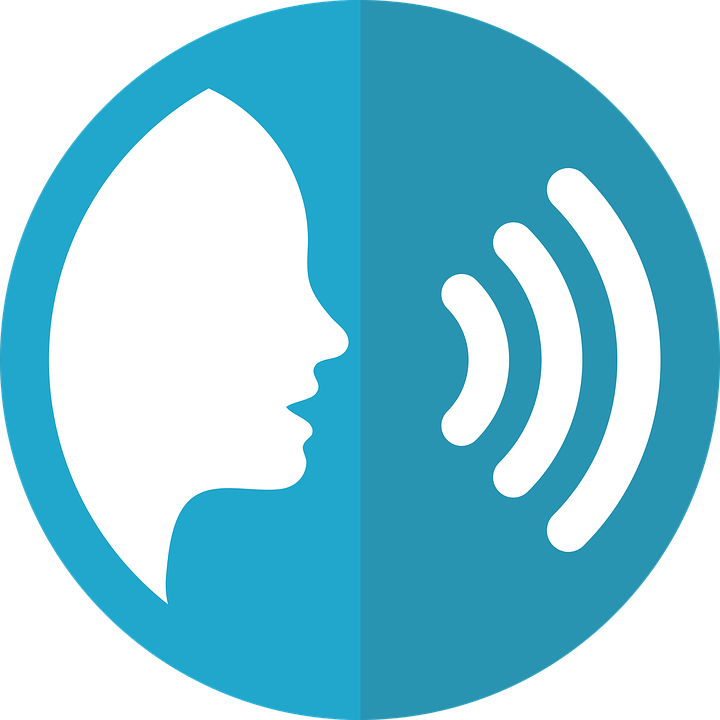 Remember that [é], [er],[et] and [ez] sound the same.
prononcer
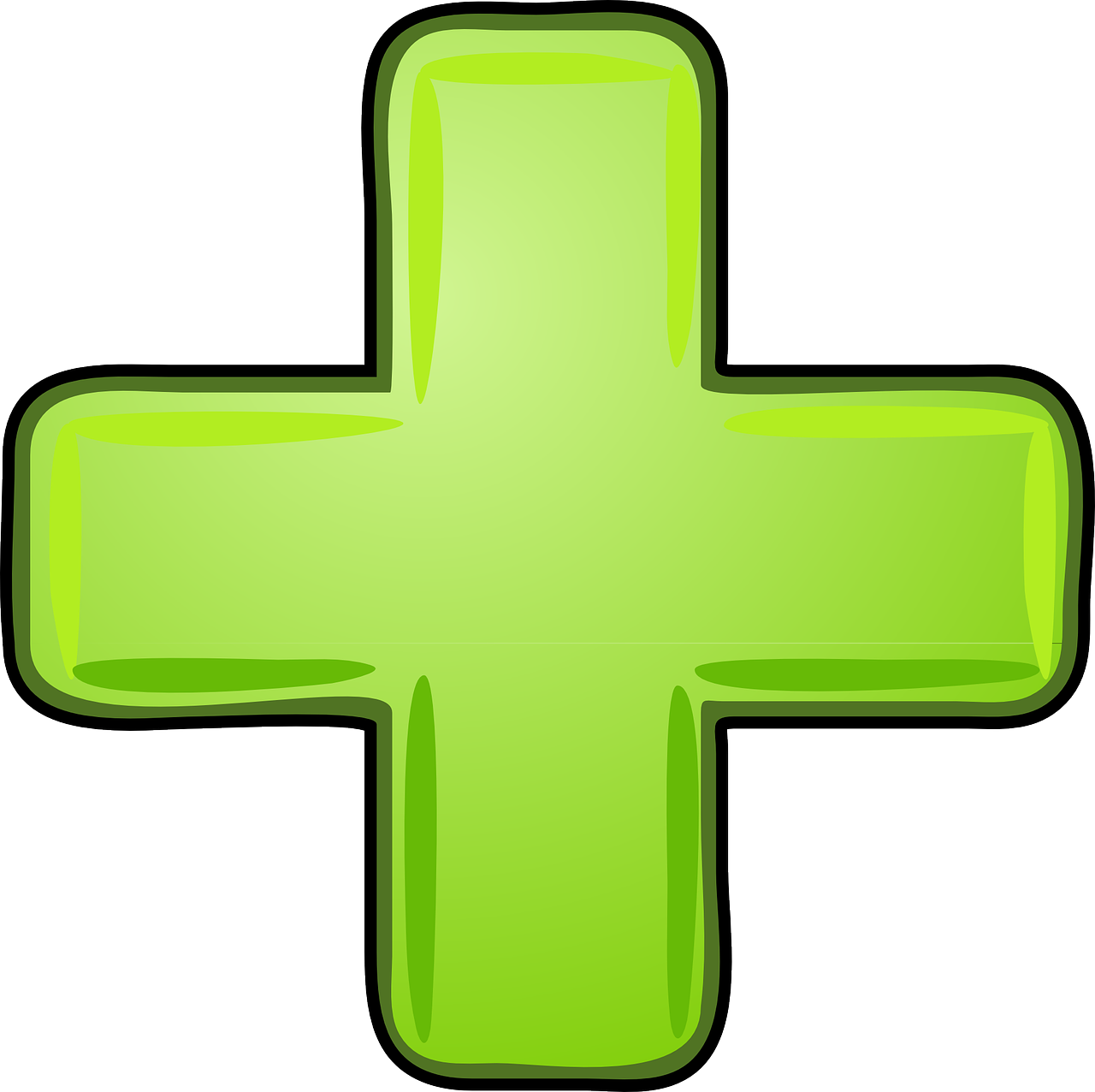 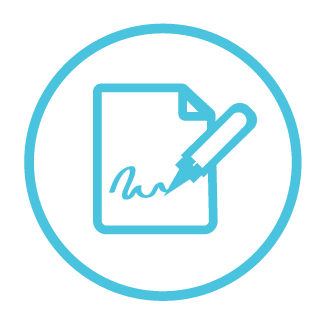 répéter
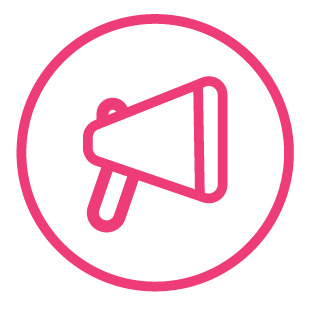 [and]
écrire
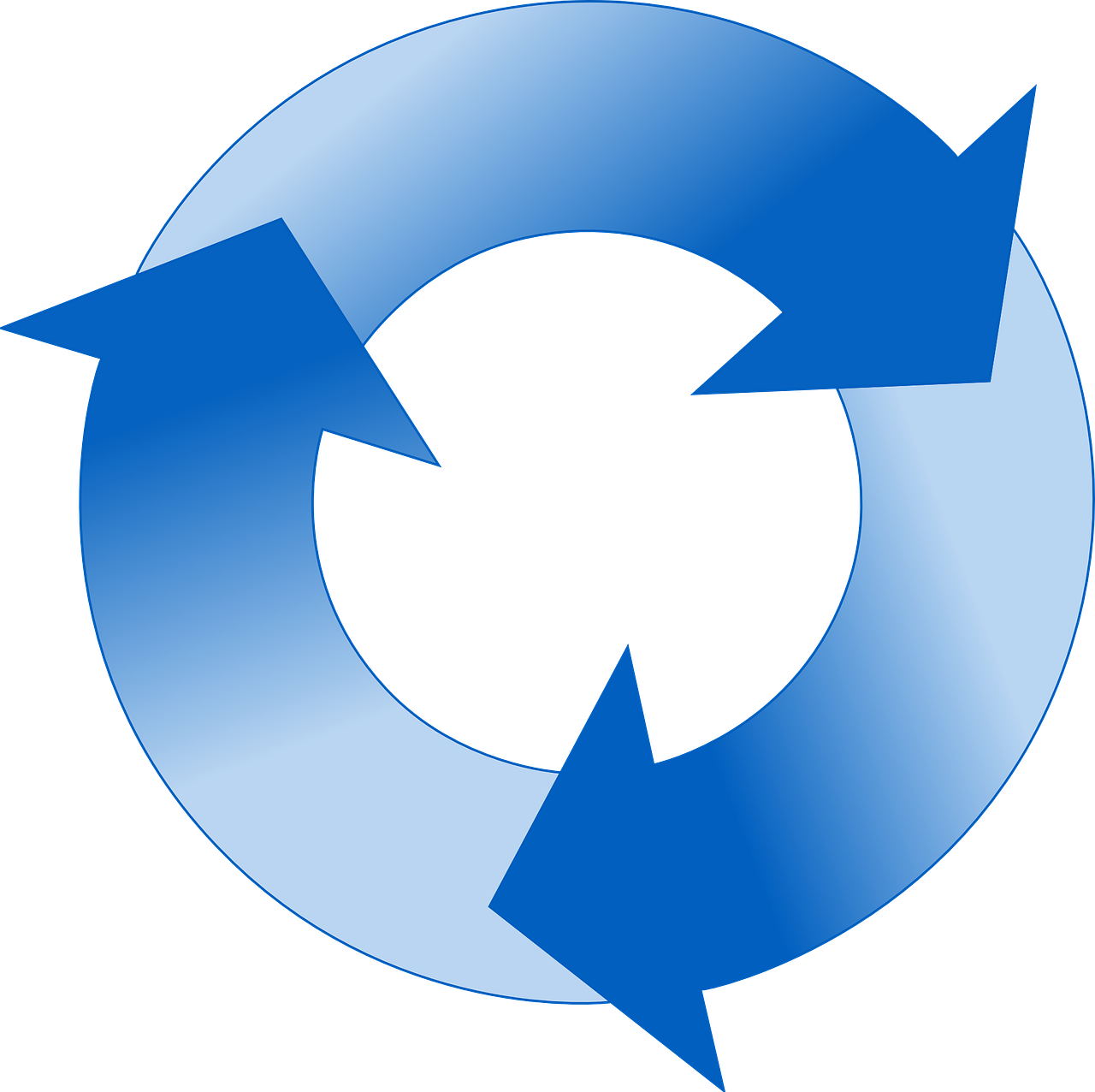 parler
et
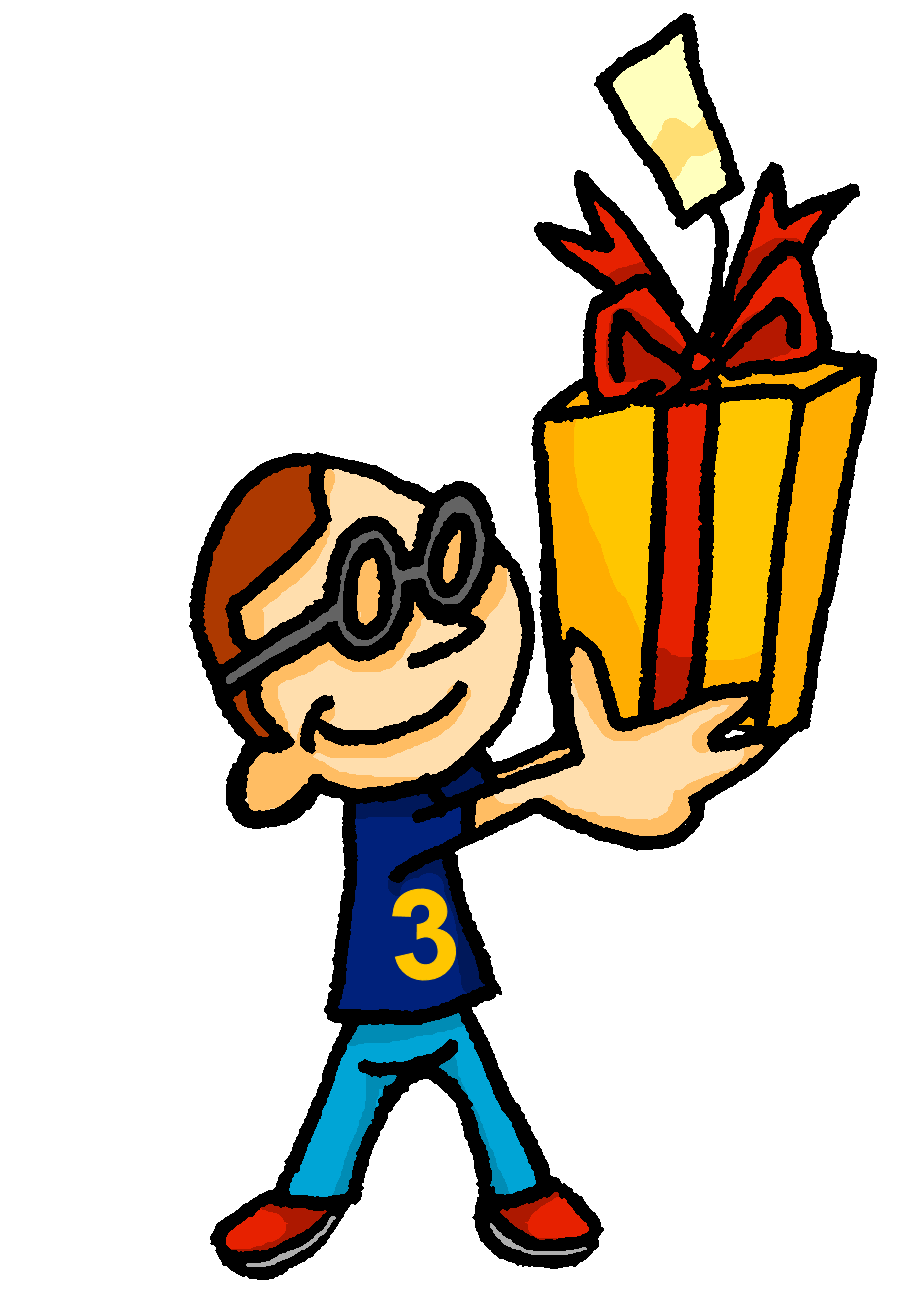 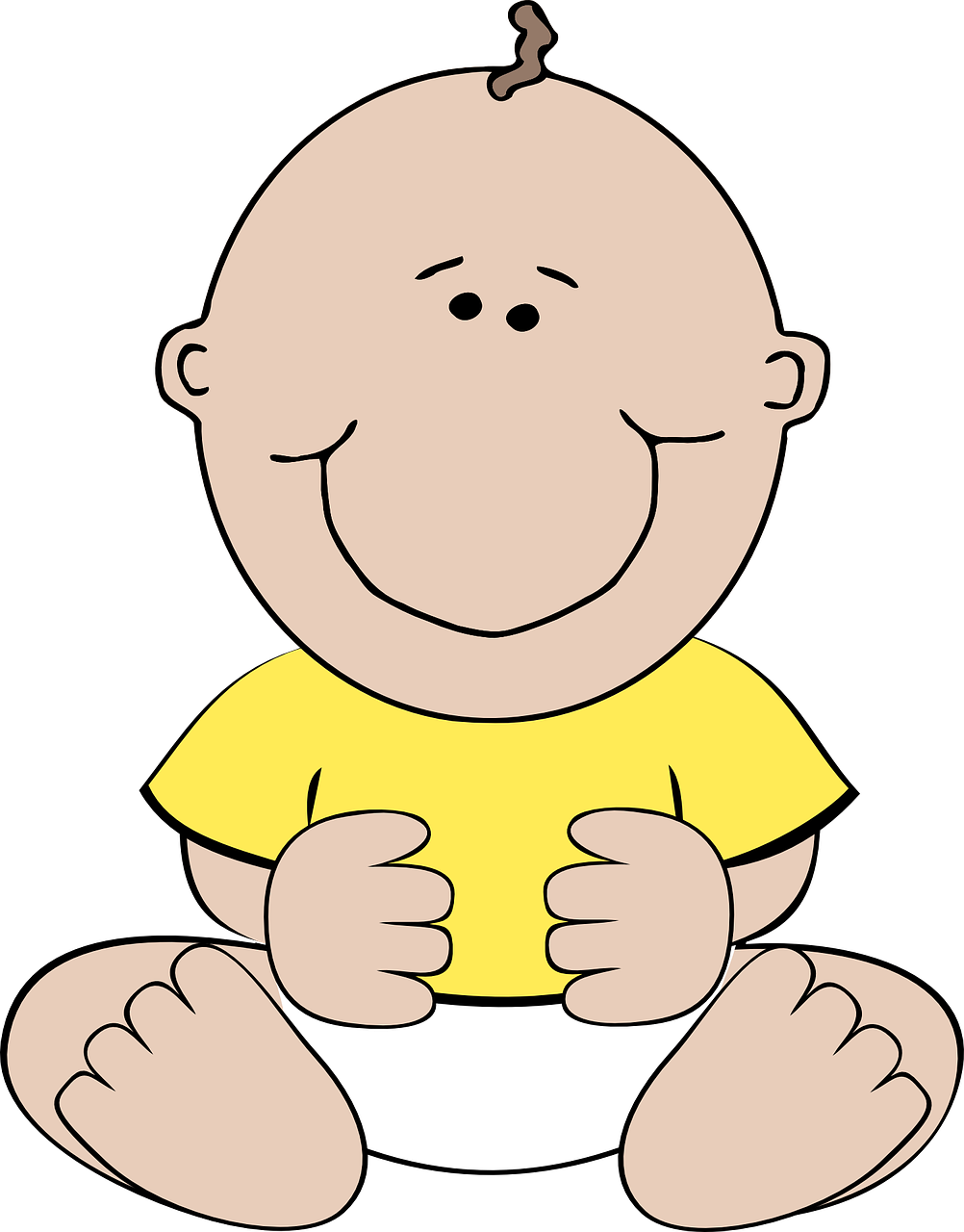 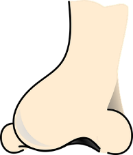 bébé
donner
nez
[to give]
[Speaker Notes: Timing: 2 minutes

Aim: to recap SSC [é] [er] [et] [ez], which are the same sound written differently.

Procedure:
Introduce and elicit the pronunciation of the individual SSC [é, et, et, ez] and the source word ‘répéter’, which has both spellings of the sound.
Click to bring on the picture and get students to repeat (with gesture, if using).
Present and practise the cluster words. 

Gesture: gesture for répéter – hand with thumb and two fingers pointing forwards doing a three downwards motions, one for each syllable of the word.
https://www.signbsl.com/sign/repeat (the 2nd video marked again: repeat with the female signer)]
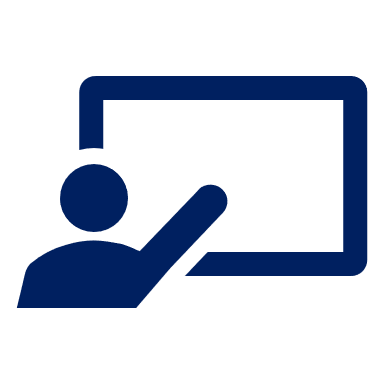 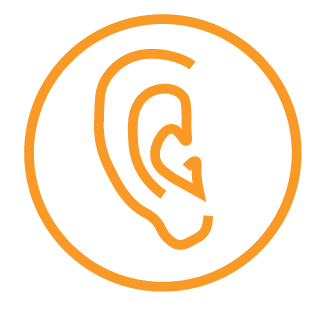 Follow up 1:
Écoute les messages de Sanaya.
. Écoute les noms des animaux. C’est [ien] ou
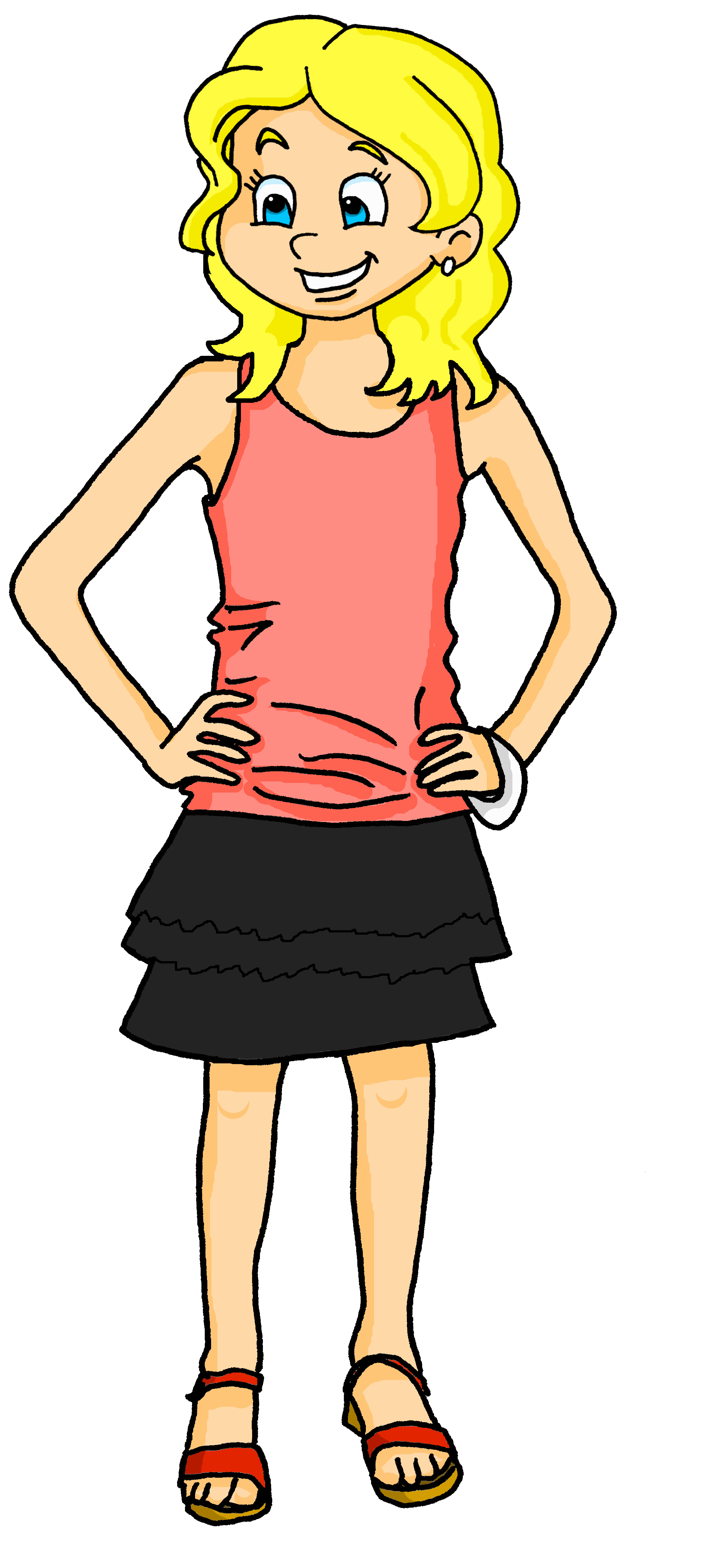 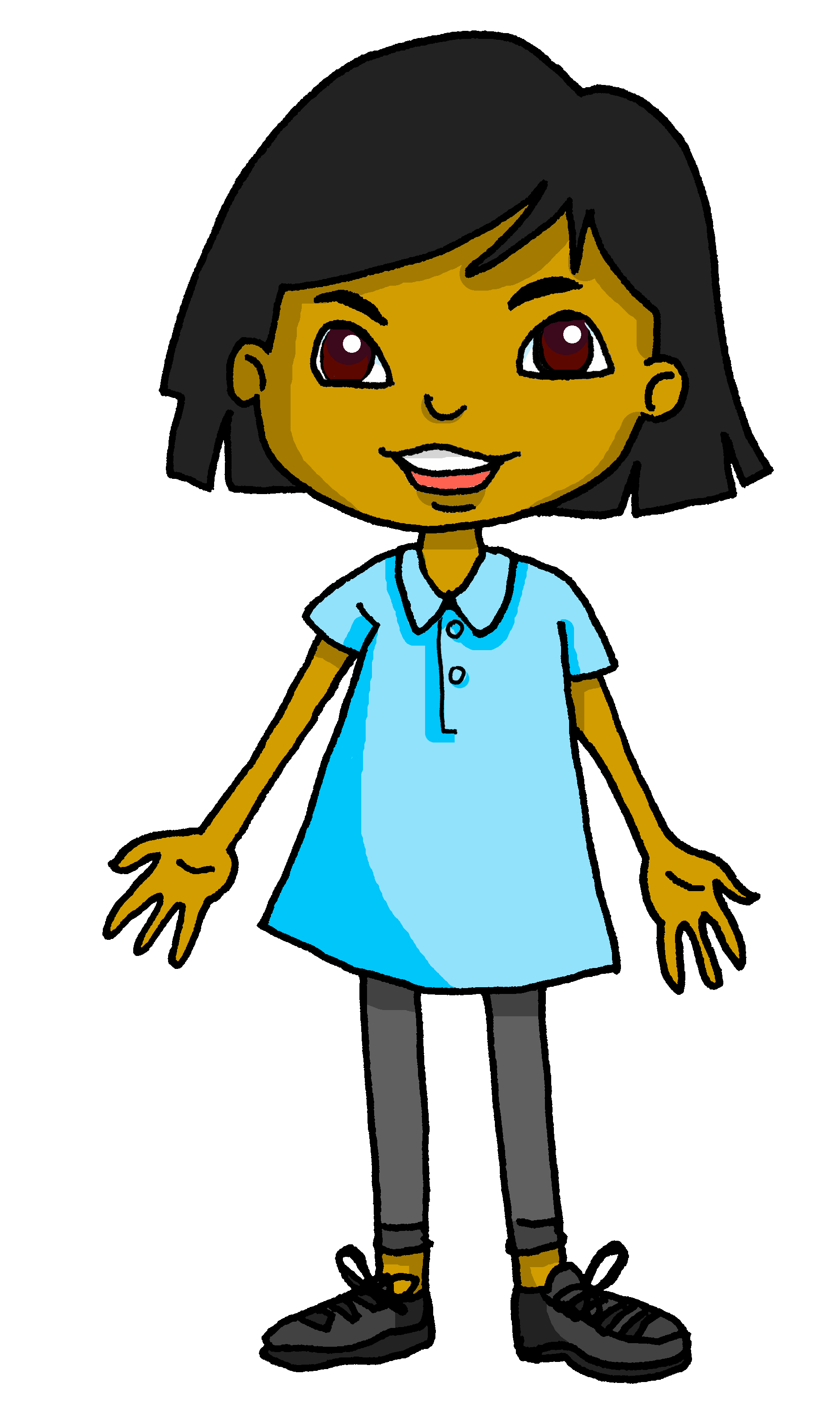 . Écoute les noms des animaux. C’est [ien] ou [(a)in]?
Comment ça s’écrit ? C’est [er] ou [ez] ?
écouter
Remember that [er] and [ez] sound the same in French.  Use the surrounding words to help you decide how to write the word.
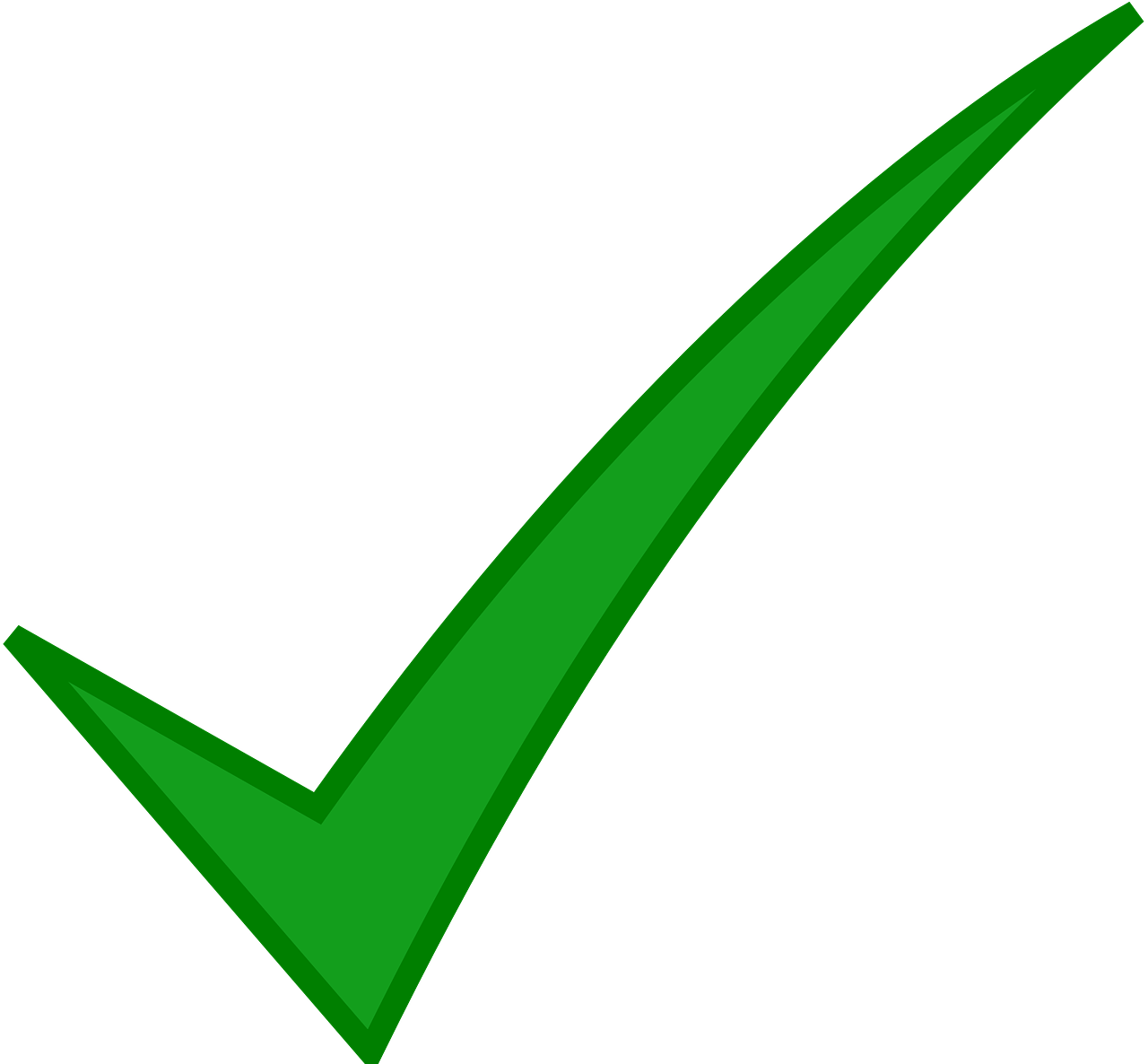 _
1
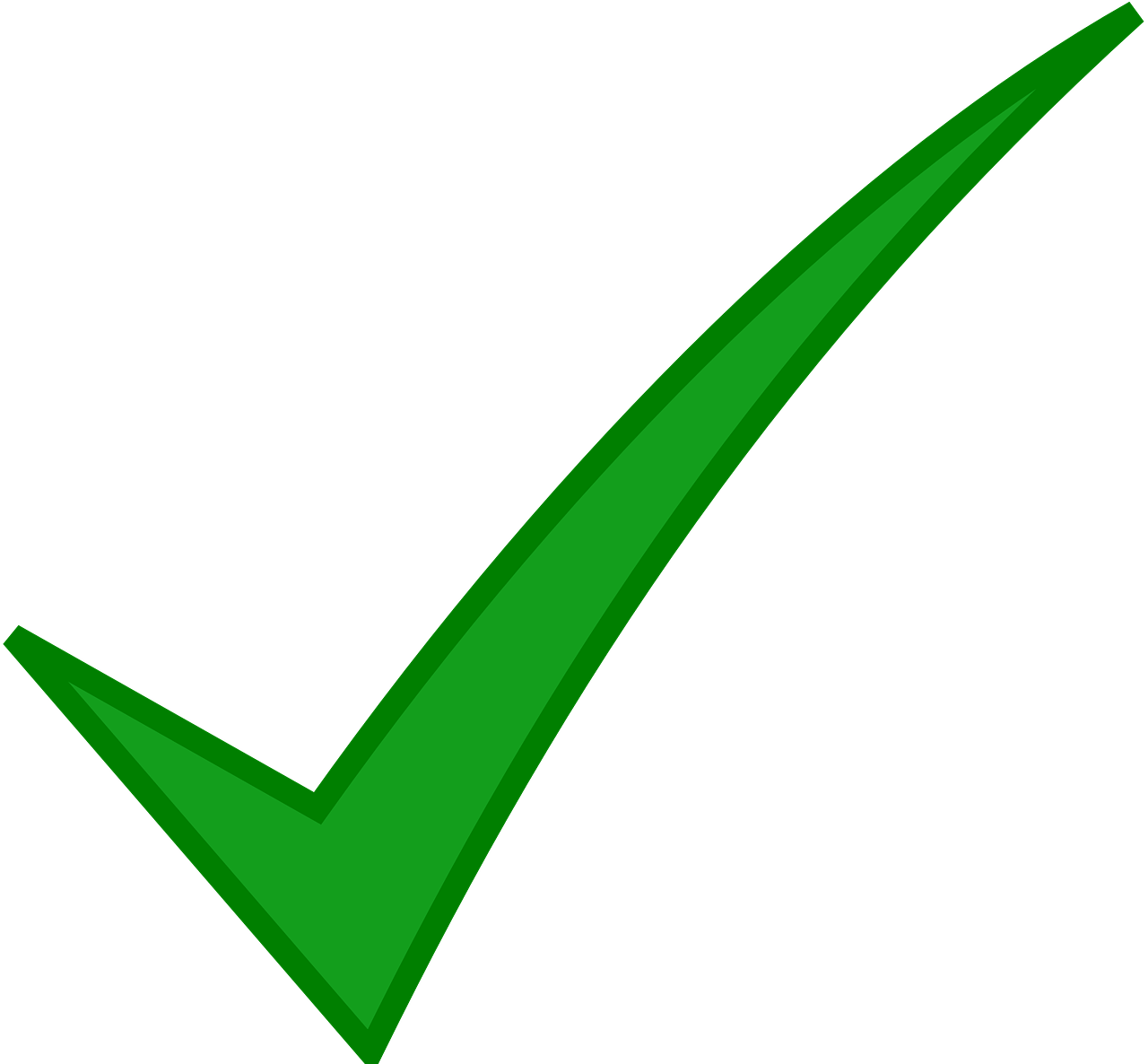 2
_
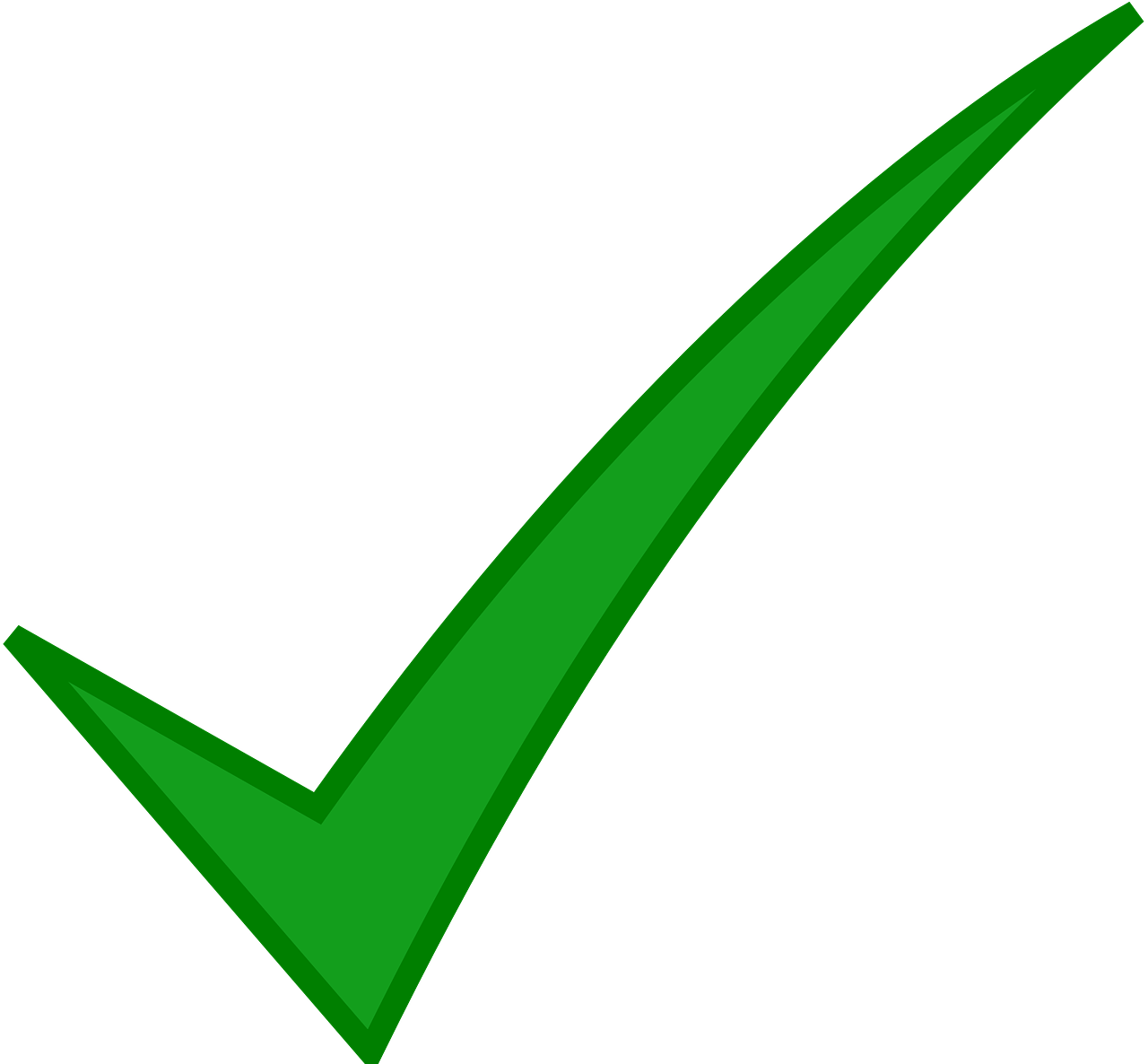 3
_
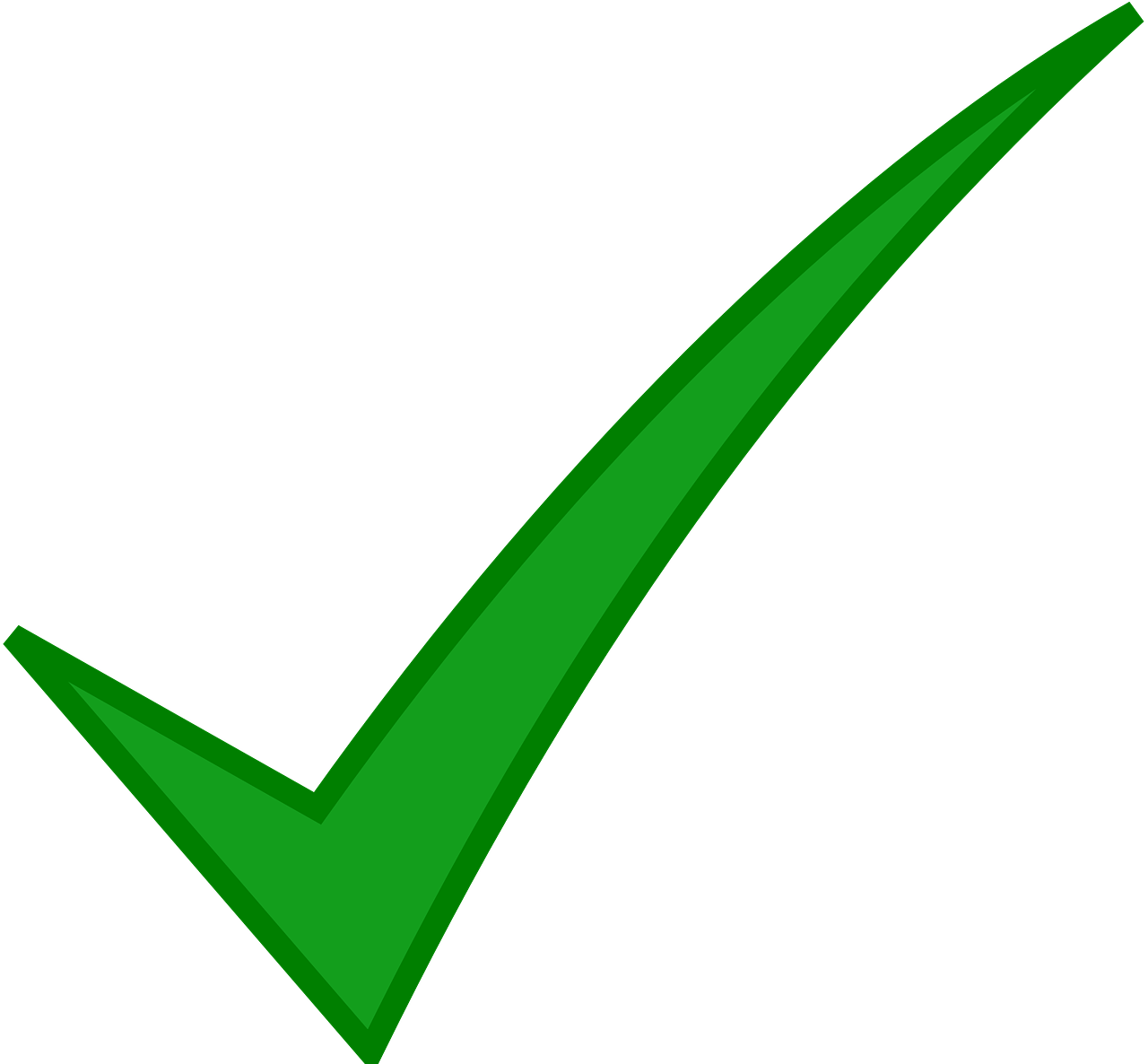 4
_
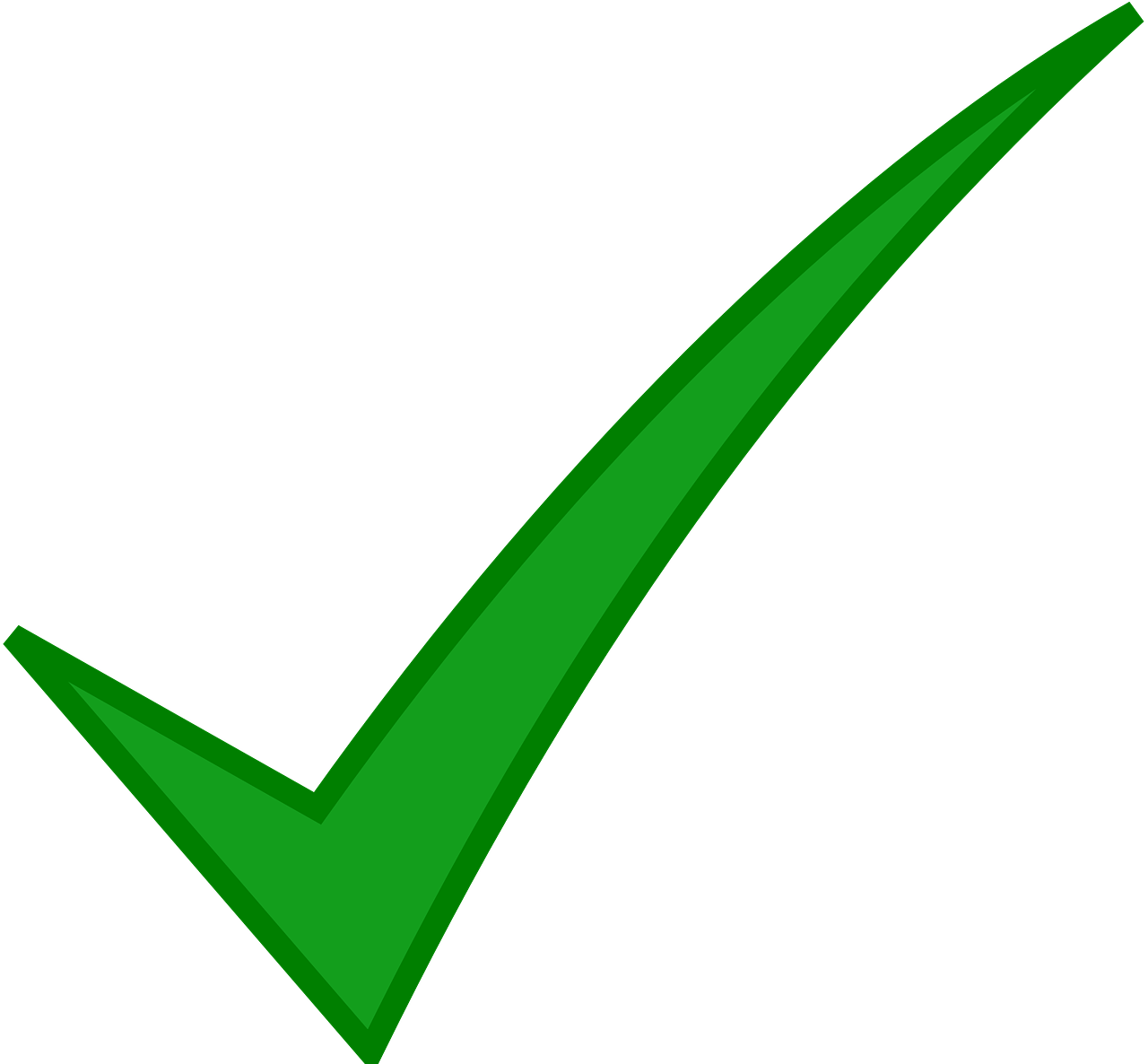 5
_
6
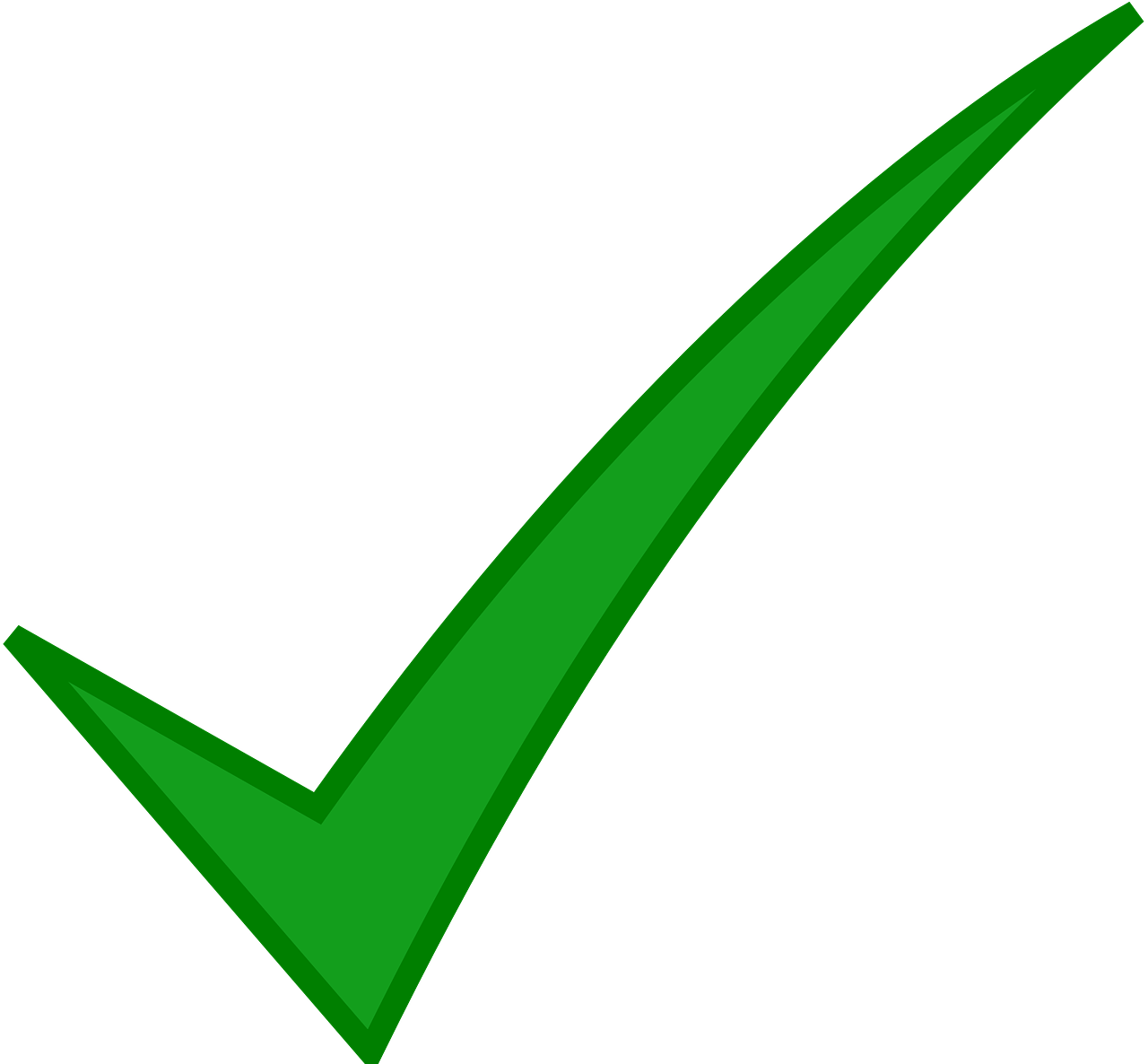 _
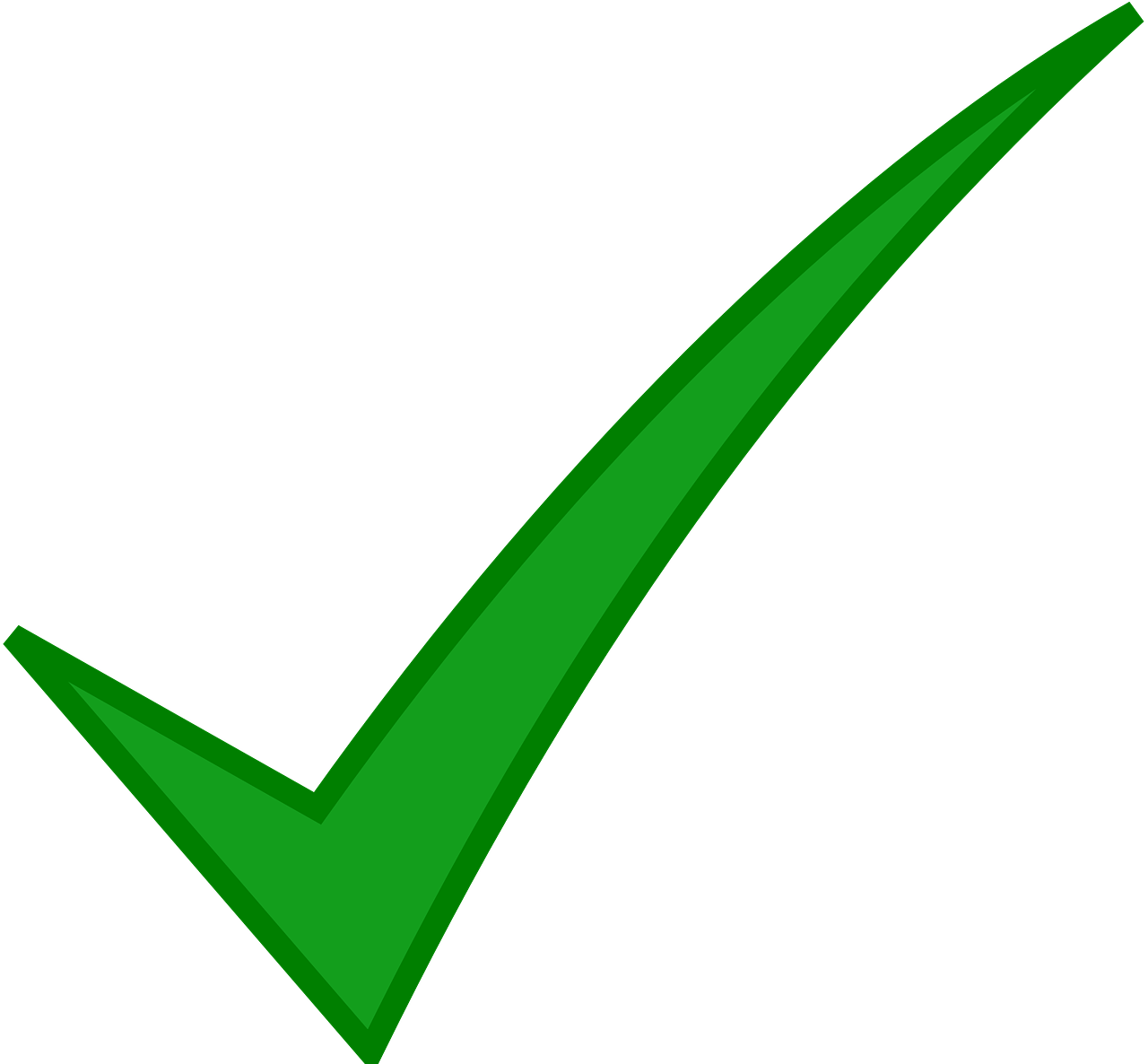 7
_
[Speaker Notes: Timing: 5 minutes

Aim: to practise written distinction between the SSC [er] and [ez], based on pupils’ grammatical understanding, because the two spellings represent the same sound. 

Procedure:
Click on each number to listen to the sentence.
Pupils write [er] or [ez] depending on the verb form needed.  Pupils use the sounding words, presence or absence of pronoun to help them here.
Click to correct.
Note: the next slide / follow up 2 focuses on understanding of each message.

NB: whilst it is possible that sentences 1 and 4 could be messages in the imperative, pupils have not yet encountered this mood. They have been taught and have practised using infinitive verbs with these sentences structures, and given a choice between [er] and [ez] we anticipate that pupils will recognise which sentences require the infinitive ending.

Transcript 1. Présenter un texte en classe, c’est super !2. Vous gagnez des prix, aussi ?
3. C’est important d’écouter le ou la prof.4. Chercher des mots dans un dictionnaire, c’est facile !5. Vous utilisez souvent des iPads ?6. Vous chantez des chansons en anglais ?7. Vous avez des concerts ou des spectacles à l’école ?]
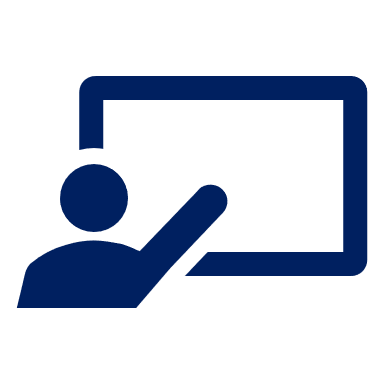 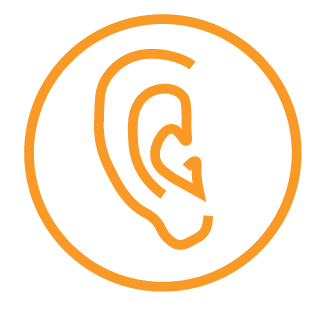 Follow up 2:
. Écoute les noms des animaux. C’est [ien] ou
Écoute les messages de Sanaya encore une fois.
Adèle écrit les messages en anglais pour les devoirs. 
Vous aidez Adèle.
. Écoute les noms des animaux. C’est [ien] ou [(a)in]?
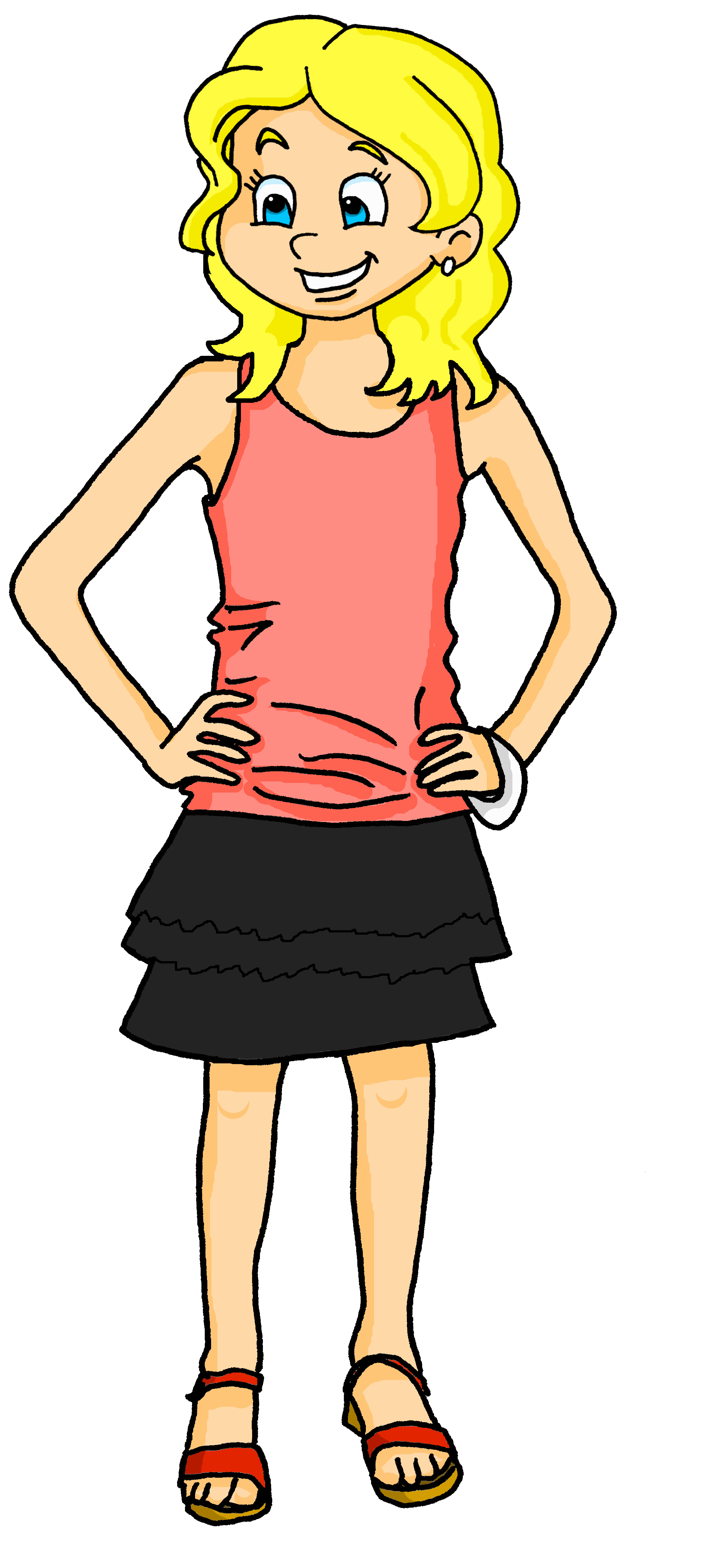 écouter
1
2
3
4
5
6
7
[Speaker Notes: Timing: 5 minutes

Aim: to practise aural comprehension of vocabulary and structures from this week, and from previous learning.

Procedure:
Click on each number to listen to the sentence.
Pupils write the English meaning of the sentence.
Click to reveal the answers.

Transcript 1. Présenter un texte en classe, c’est super !2. Vous gagnez des prix, aussi ?
3. C’est important d’écouter le ou la prof.4. Chercher des mots dans un dictionnaire, c’est facile !5. Vous utilisez souvent des iPads ?6. Vous chantez des chansons en anglais ?7. Vous avez des concerts ou des spectacles à l’école?]

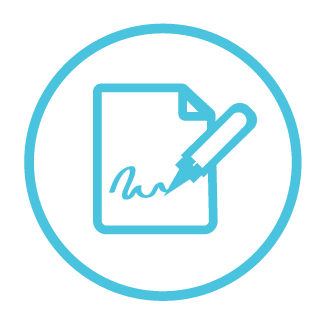 Follow up 3:
A Écris les phrases en français.
écrire
Nous gagnons des prix.
Vous cherchez des mots dans la dictionnaire.
Nous chantons dans la salle de classe.
Vous préparez des textes en anglais.
Nous utilisons souvent des tablettes – c’est super !
[Speaker Notes: Timing: 5-10 minutes
Aim: to practise written production of verb forms from this week and other vocabulary.
Procedure:
Pupils write the sentences in French.
Elicit responses orally from the class.
Click to reveal written versions.
Click on the answer text boxes to hear the audio, if required.]
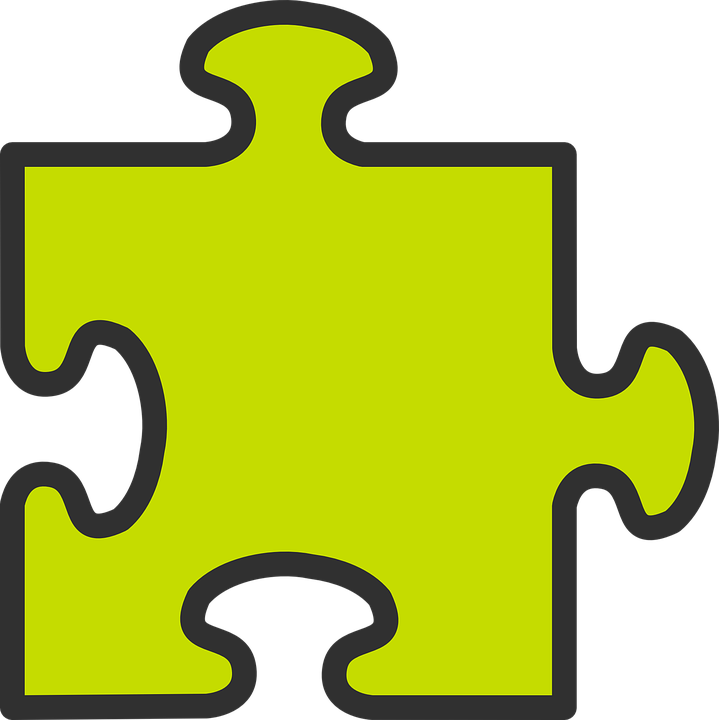 Some | des
un, une = a/an, onedes = some
des
To say ‘some’ (plural), use _______.
Nous pratiquons des mots.
We practise some words.
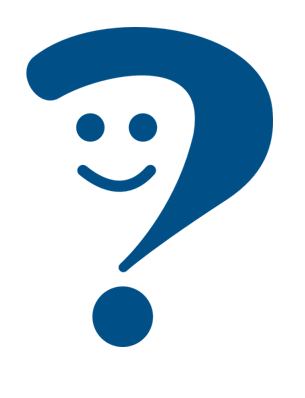 ⚠ Remember to pronounce the ‘s’ when des is followed by a vowel:
Vous gagnez des prix.
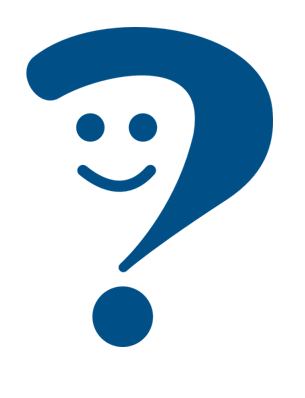 You (all) win (some) prizes.
Vous avez des activités.
⚠ In English we can miss out ‘some’ but we always need des in French.
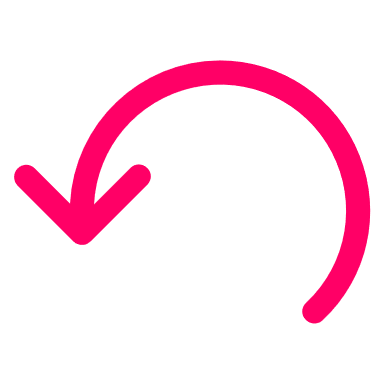 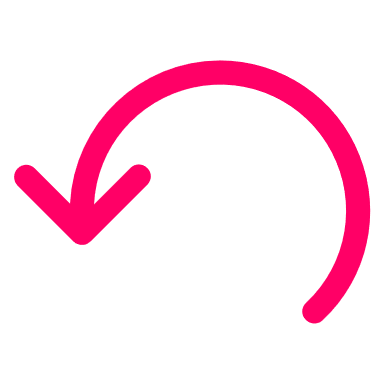 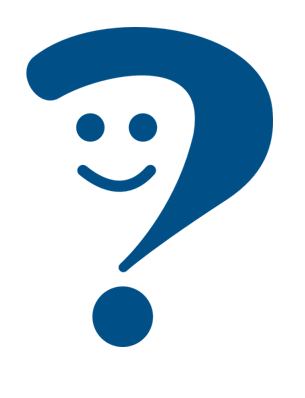 You (all) have (some) activities.
[Speaker Notes: Use before Follow Up 4

Timing: 1 minute

Aim: to revisit the indefinite article ‘des’ (some).

Procedure:
Click through the animations to present the information.
Elicit English translations for the French examples provided.]
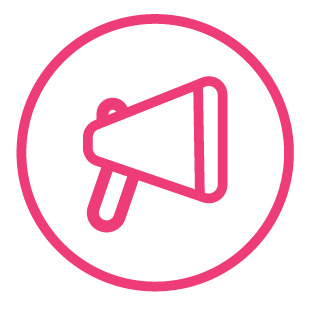 Follow up 4: Les activités à l’école.
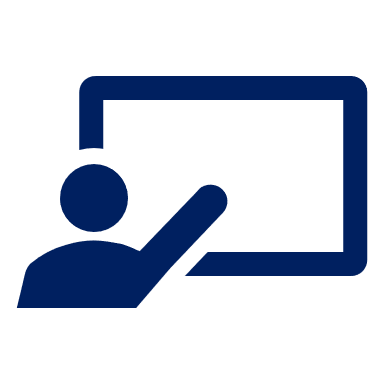 Parle avec ton/ta partenaire.
. Écoute les noms des animaux. C’est [ien] ou
parler
Personne A commence et personne B termine la phrase.
Personne A

1) We watch…
……………………………….
Personne B
[we]      |  [you all]

… souvent des vidéos.
|
… souvent des films.
We often watch videos.
Nous regardons…
… souvent des vidéos.
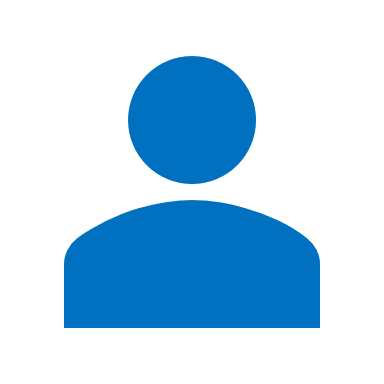 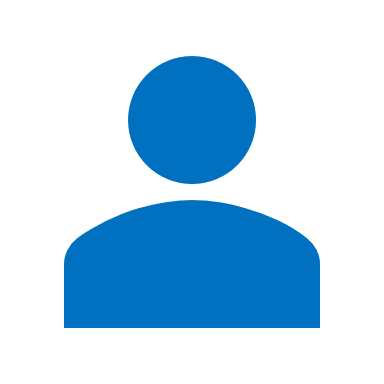 B
A
[Speaker Notes: Timing: 5 minutes
Aim: to practise oral production and aural recognition of ‘we’ and ‘you (plural)’ verbs; to practise clear pronunciation when reading aloud.
Procedure:1. Use this slide to model the task.
2. Pupil A produces the verb and pronoun in French. 
3. Pupil B completes the sentence, based on the verb form heard.
4. Pupil A writes down the full sentence meaning in English.
5. Then they will swap roles and repeat the task.6. See next slides for answers, and handouts at the end of the presentation.]
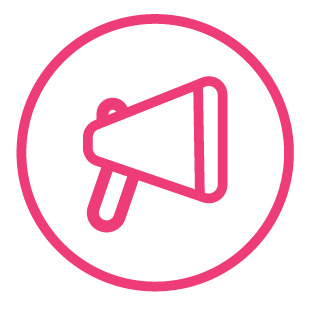 Round 1
Personne A

1) We watch…
……………………………….
2) We practise…
……………………………….
3) You (all) speak…
……………………………….
4) You (all) have…
……………………………….
5) We listen…
………………………………..
6) You (all) win…………………………………..
Personne B
[we]      |  [you all]
parler
parler
… souvent des vidéos
… souvent des films.
We often watch videos.
… pour un spectacle.
… pour un concert.
We practise for a show.
… en français.
… en anglais.
You (all) speak in French.
… des matchs de foot.
… des fêtes.
You (all) have football matches
… des chansons.
… la professeure.
We listen to songs.
… le jeu.
… le prix.
You (all) win the prize.
[Speaker Notes: ANSWERS ROUND 1]
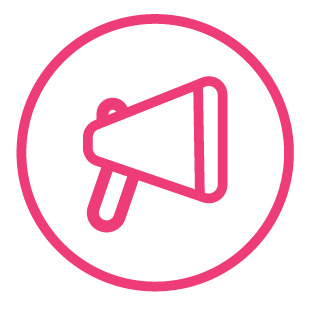 Round 2
Personne B

1) You (all) study…
……………………………….
2) We use …
……………………………….
3) You (all) sing….
……………………………….
4) You (all) draw…
……………………………….
5) We wear…
………………………………..
6) We have …………………………………..
Personne A
[we]      |  [you all]
parler
parler
… l’education morale et civique.
… la religion.
You (all) study EMC.
… des crayons.
… des tablettes.
We use tablets.
… en allemand.
… en anglais.
You (all) sing in English.
… des images.
… des pays.
You (all) draw countries.
… des t-shirts.
… un uniforme.
We wear a uniforme.
… beaucoup d’idées.
… beaucoup d’activités.
We have lots of ideas.
[Speaker Notes: ANSWERS ROUND 2]
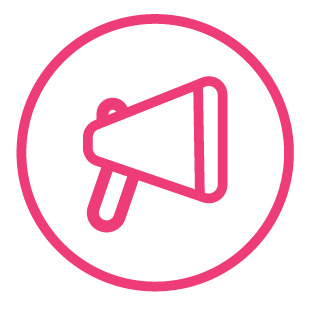 Follow up 5 - Écris en anglais : Can you get at least 15 points?
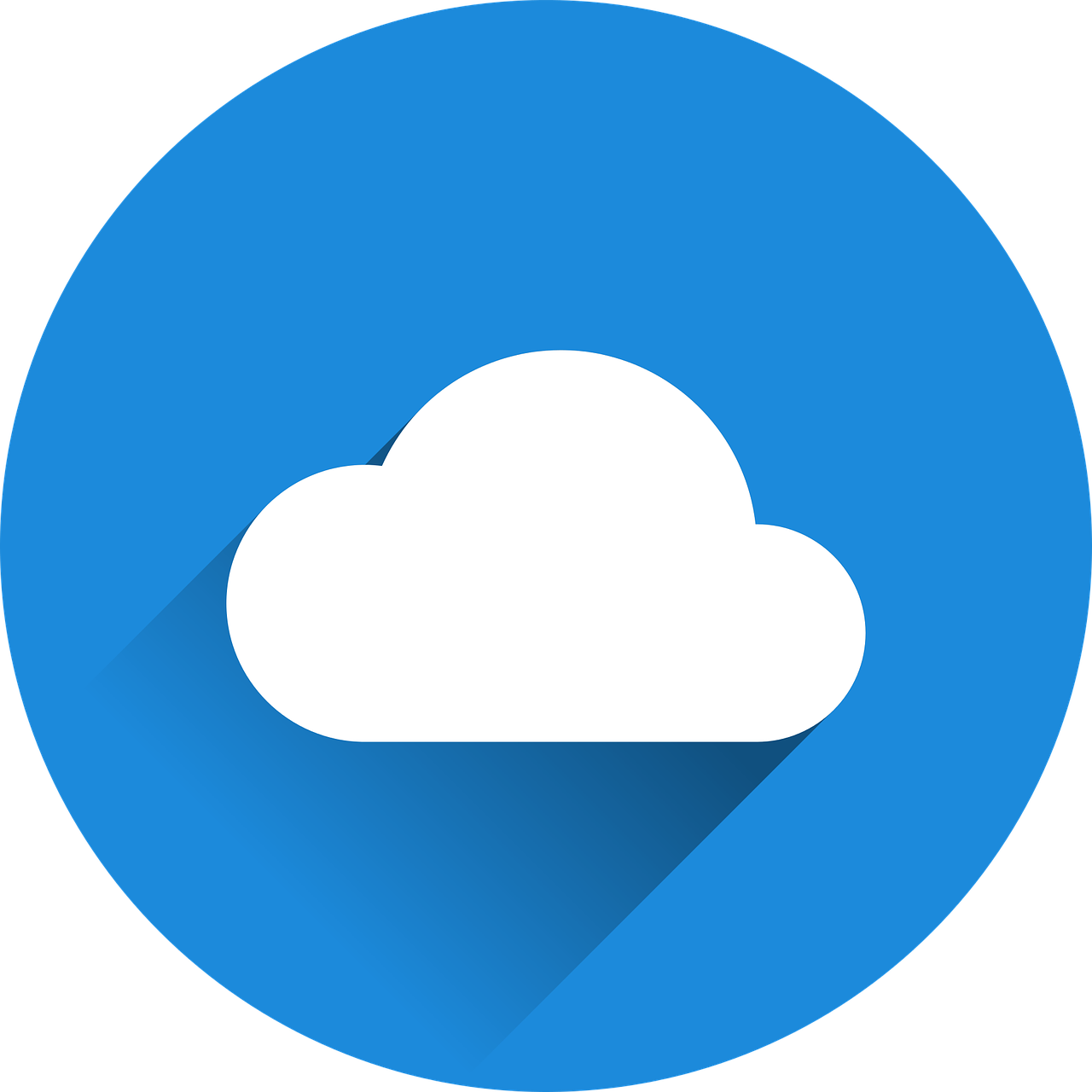 mots
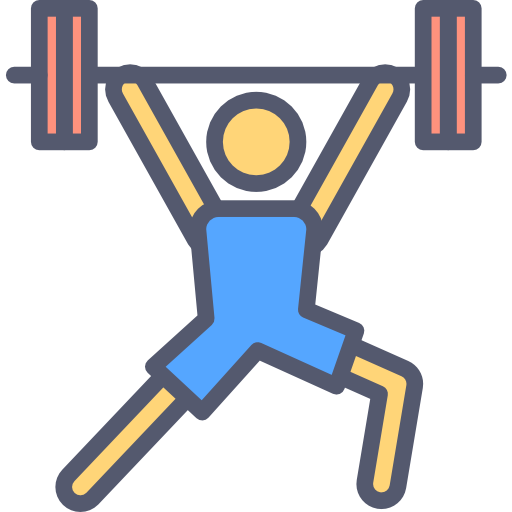 but
they are (mpl)
vocabulaire
hard-working (m)
x3
they are (fpl)
boring (fpl)
dangerous (m,mpl)
under(neath)
behind
on (top of)
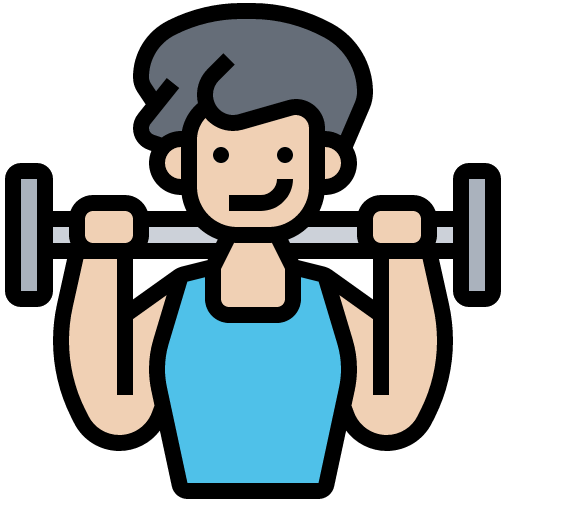 x2
in front (of)
you (all) have
(the) market
between
(the) building
we have
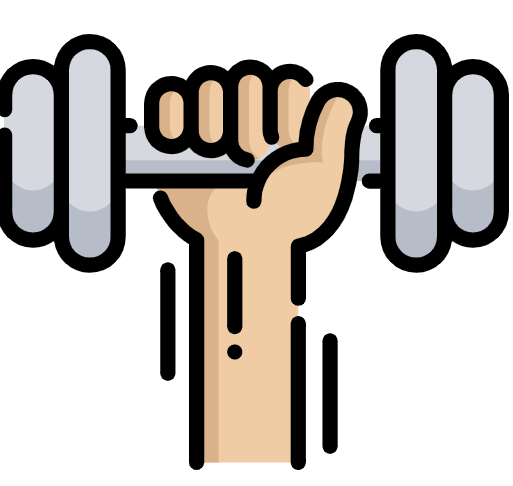 (the) room, hall
to practise
(the) dictionary
x1
(the) prize
(the) classroom
to win, winning
[Speaker Notes: Timing: 5 minutes

Aim: to practise written comprehension of vocabulary from this week and two revisited weeks.

Procedure:1. Give pupils a blank grid.  They fill in the English meanings of any of the words they know, trying to reach 15 points in total.2. Remind pupils that adjectives can refer to male or female persons and they should note this in their translations. E.g. pleased (f), short (m).

Note:The most recently learnt and practised words are pink, words from revisit 1 are green and those from revisit 2 are blue, thus more points are awarded for them, to recognise that memories fade and more effort (heavy lifting!) is needed to retrieve them.]
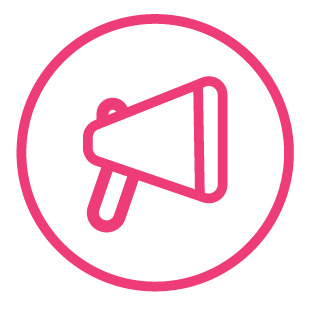 Follow up 5 - Écris en français : Can you get at least 15 points?
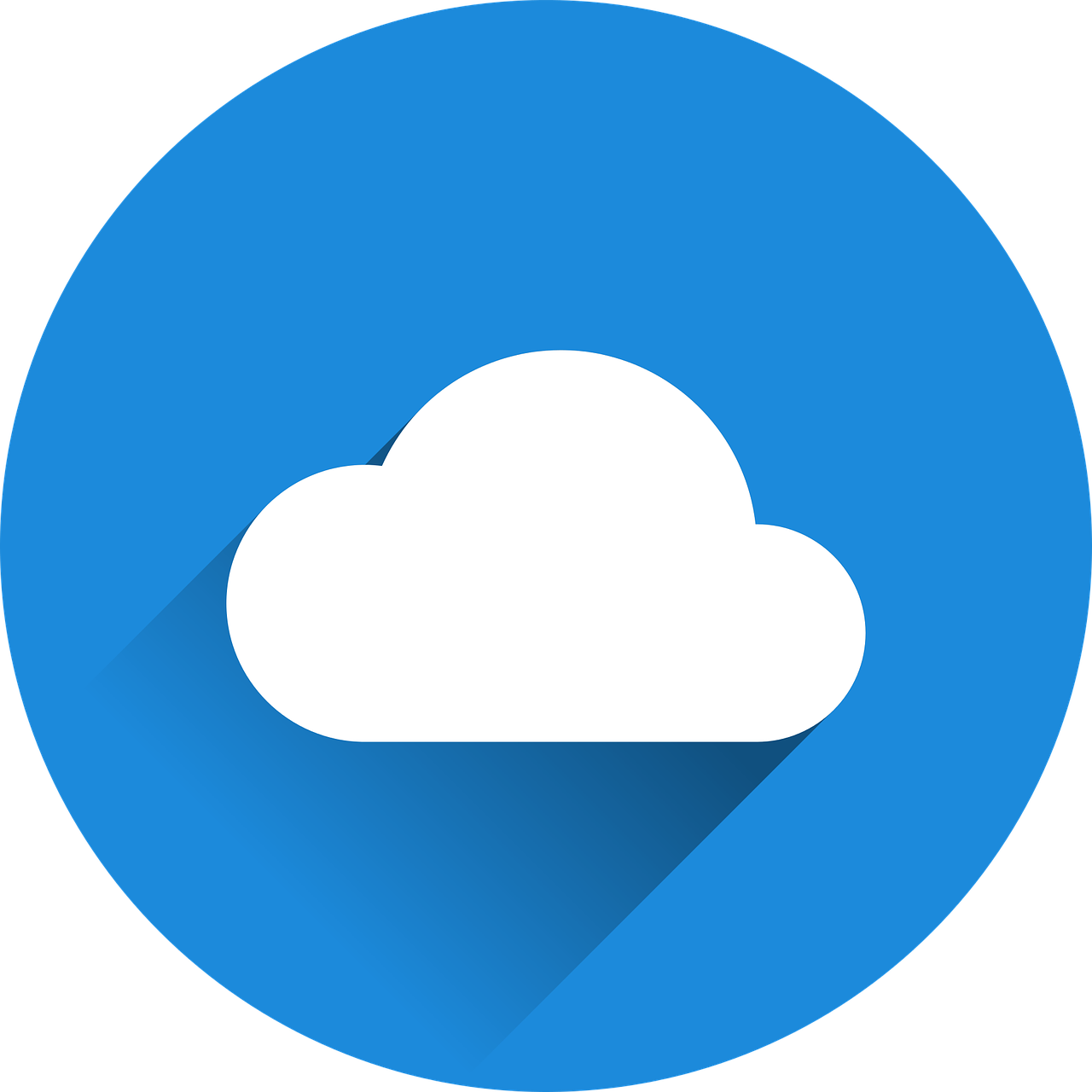 mots
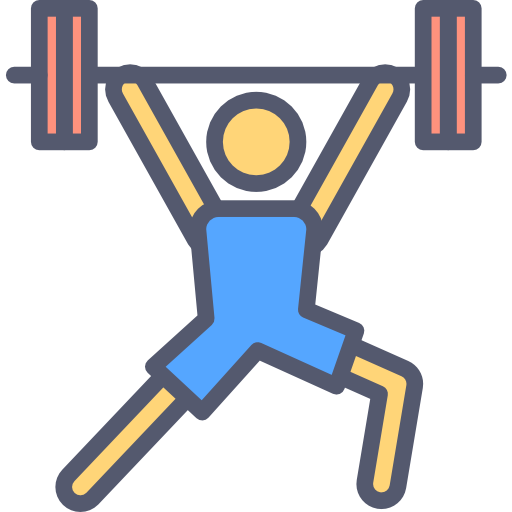 ennuyeux
mais
travailleure
x3
vocabulaire
ils sont
elles sont
dangereuses
sur
sous
entre
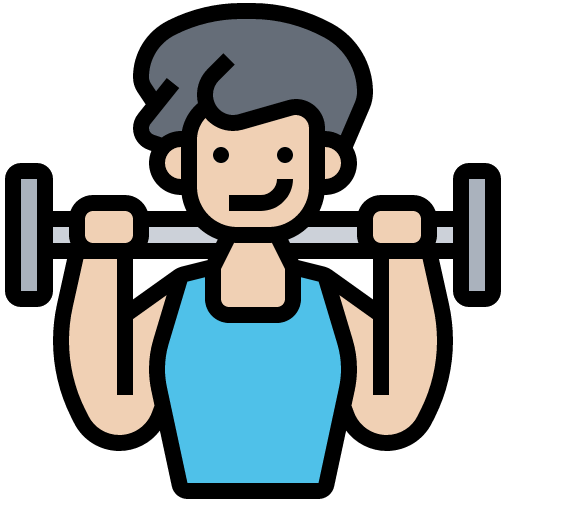 x2
le marché
derrière
devant
nous avons
vous avez
le bâtiment
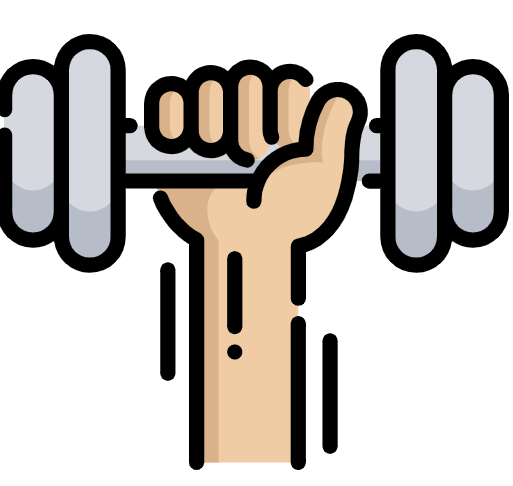 le dictionnaire
la salle de classe
la salle
x1
gagner
pratiquer
le prix
[Speaker Notes: Timing: 5-10 minutes

Aim: to practise written production of vocabulary from this week and two revisited weeks.

Procedure:1. Give pupils a blank grid.  They fill in the French meanings of any of the words they know, trying to reach 15 points in total.2. Remind pupils that adjectives can refer to male or female persons and they should reflect this in their translations. E.g. pleased (f)  contente.

Note:The most recently learnt and practised words are pink, words from revisit 1 are green and those from revisit 2 are blue, thus more points are awarded for them, to recognise that memories fade and more effort (heavy lifting!) is needed to retrieve them.]
Round 1
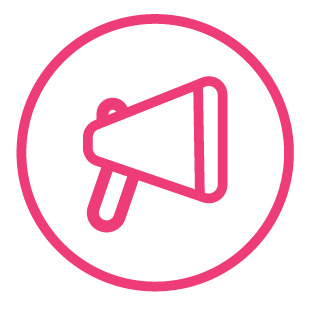 Round 2
Personne A

1) We watch…
……………………………….
2) We practise…
……………………………….
3) You (all) speak…
……………………………….
4) You (all) have…
……………………………….
5) We listen…
………………………………..
6) You (all) win…………………………………..
Personne A
[we]      |  [you all]
parler
parler

… l’education morale et civique.
… la religion.

… des crayons.
… des tablettes.

… en allemand.
… en anglais.

… des pays.
… des images.

… des t-shirts.
… un uniforme.

… beaucoup d’idées.
… beaucoup d’activités.
[Speaker Notes: Handout A]
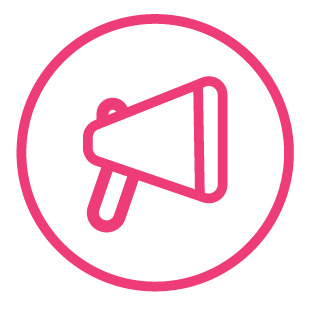 Round 2
Round 1
Personne B

1) You (all) study…
……………………………….
2) We use …
……………………………….
3) You (all) sing….
……………………………….
4) You (all) draw…
……………………………….
5) We wear…
………………………………..
6) We have …………………………………..
Personne B
[we]      |  [you all]
parler
parler

… souvent des vidéos
… souvent des films.

… pour un spectacle.
… pour un concert.

… en français.
… en anglais.

… des matchs de foot.
… des fêtes.

… des chansons.
… la professeure.

… le jeu.
… le prix.
[Speaker Notes: Handout B]
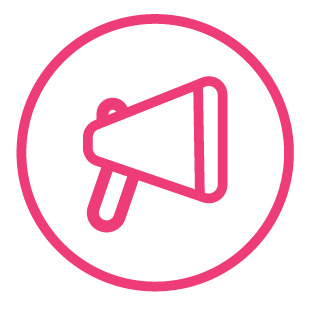 Follow up 5 - Écris en anglais : Can you get at least 15 points?
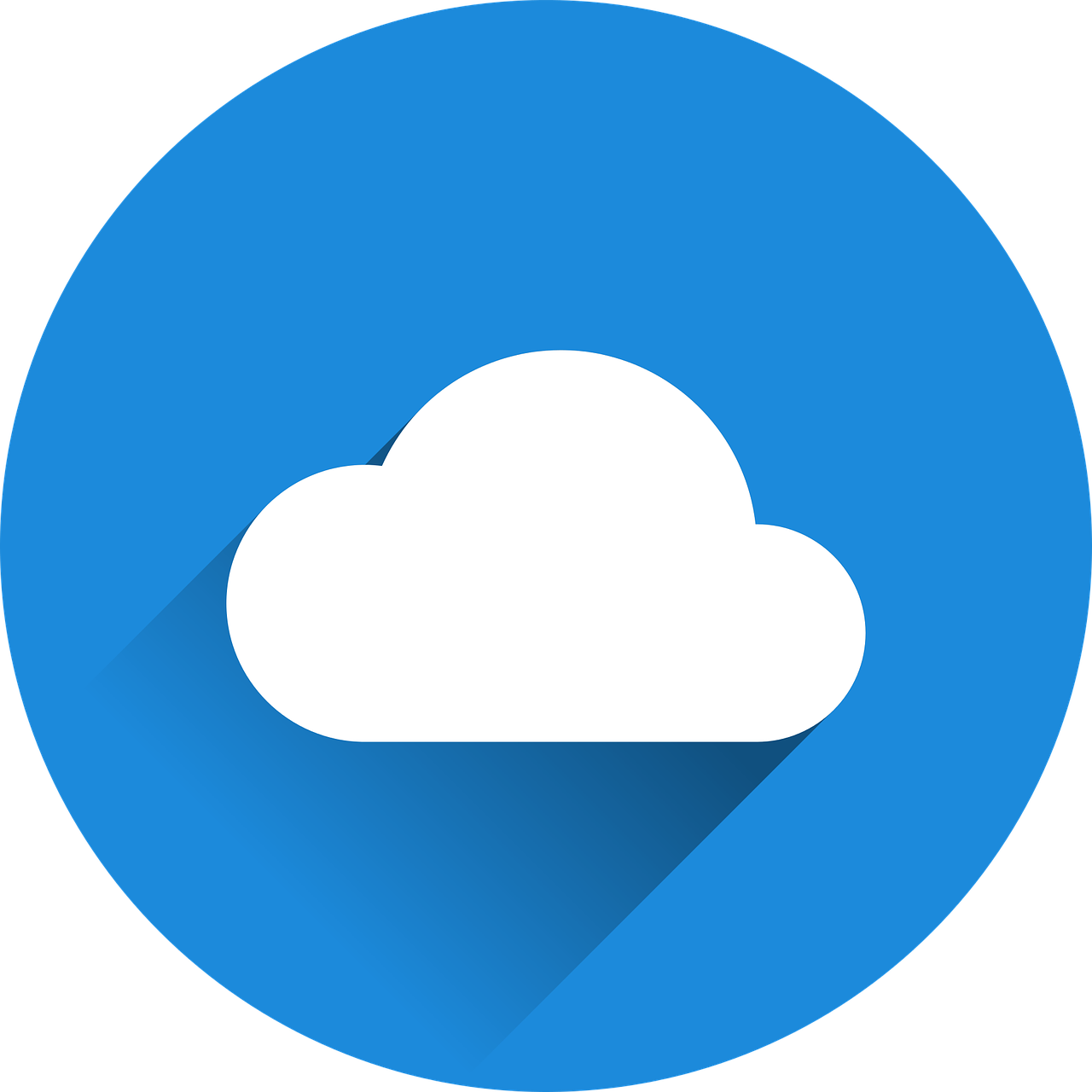 mots
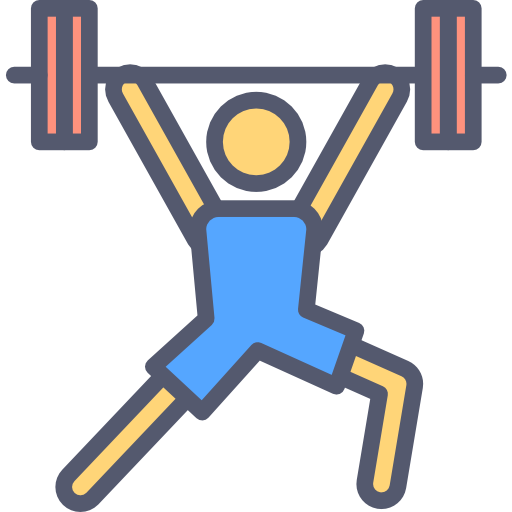 vocabulaire
x3
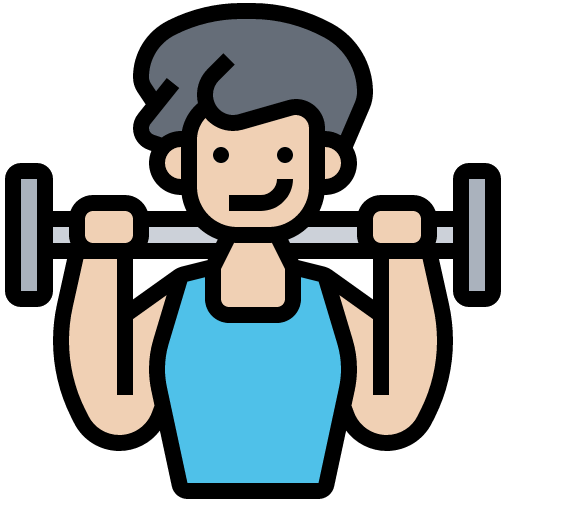 x2
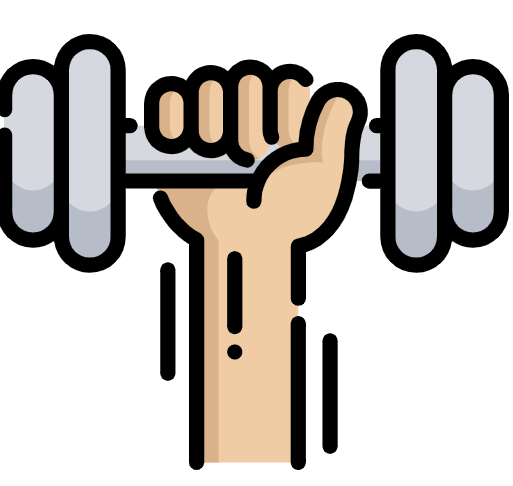 x1
[Speaker Notes: HANDOUT]
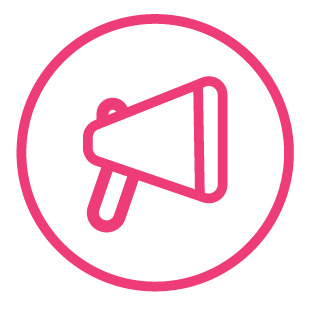 Follow up 5 - Écris en français : Can you get at least 15 points?
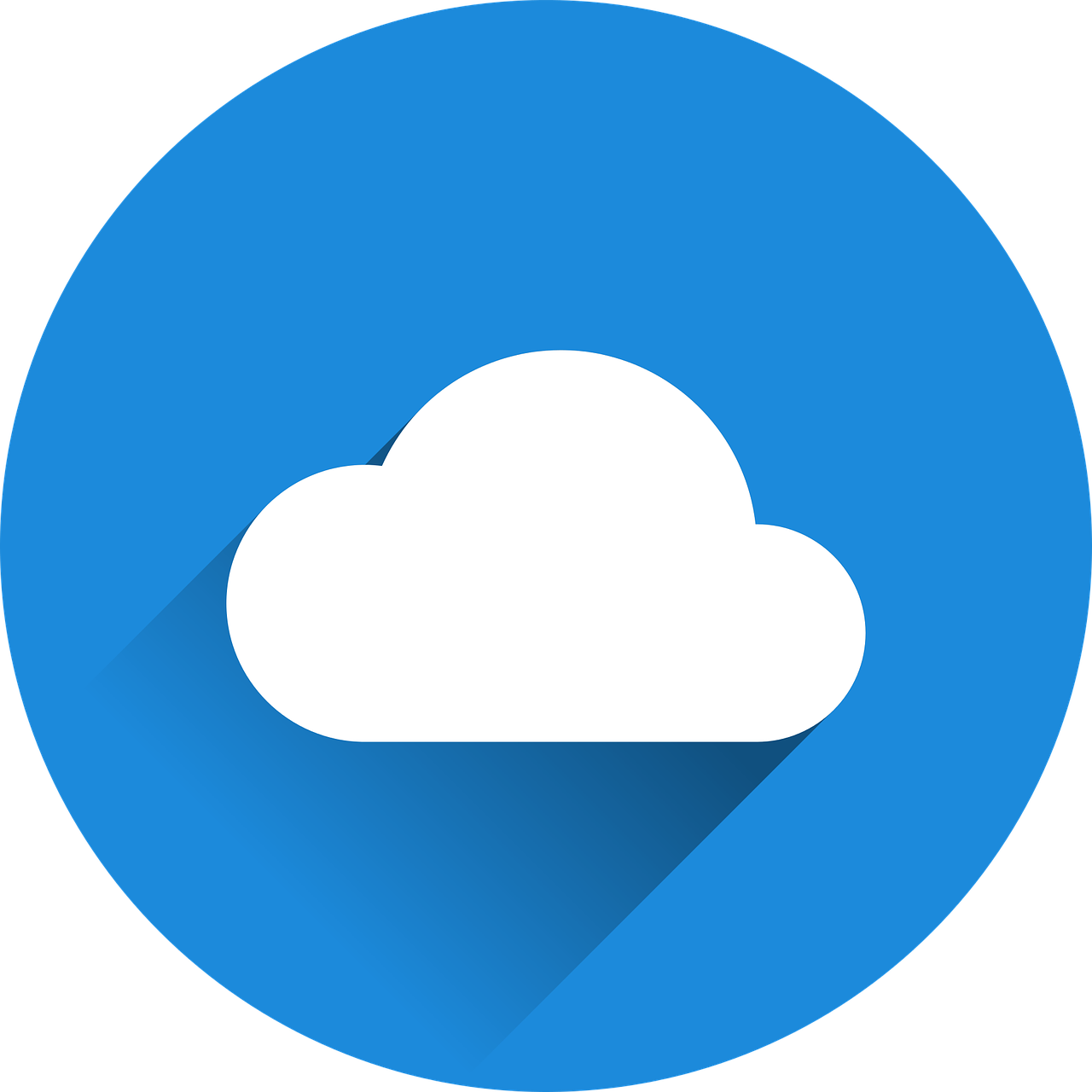 mots
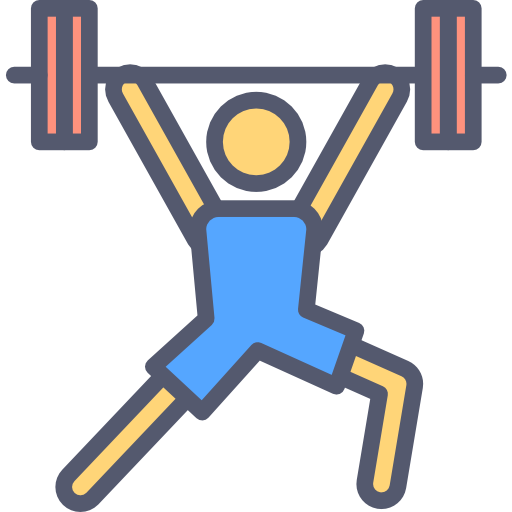 vocabulaire
x3
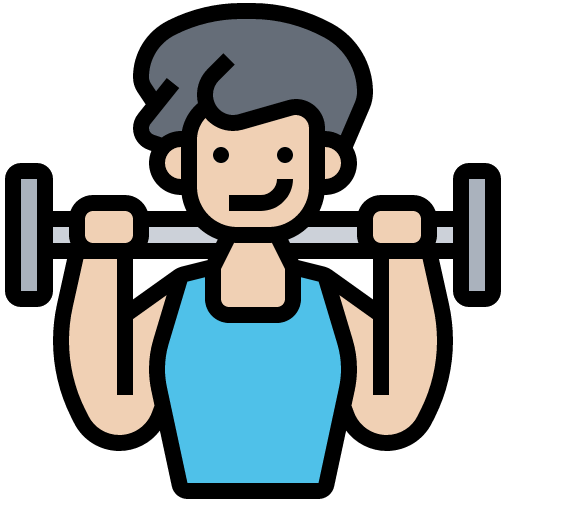 x2
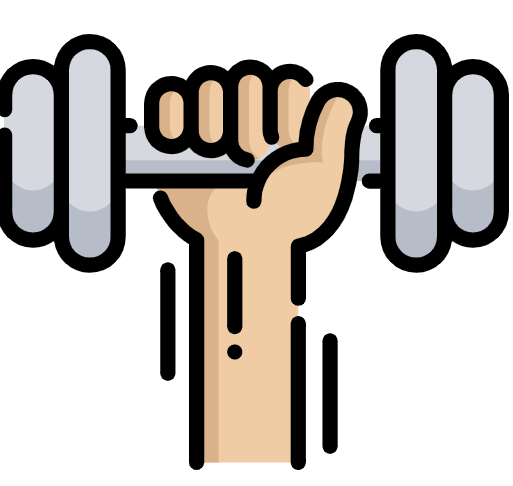 x1
[Speaker Notes: HANDOUT]